СПб ГБУЗ «Детская городская поликлиника №17»
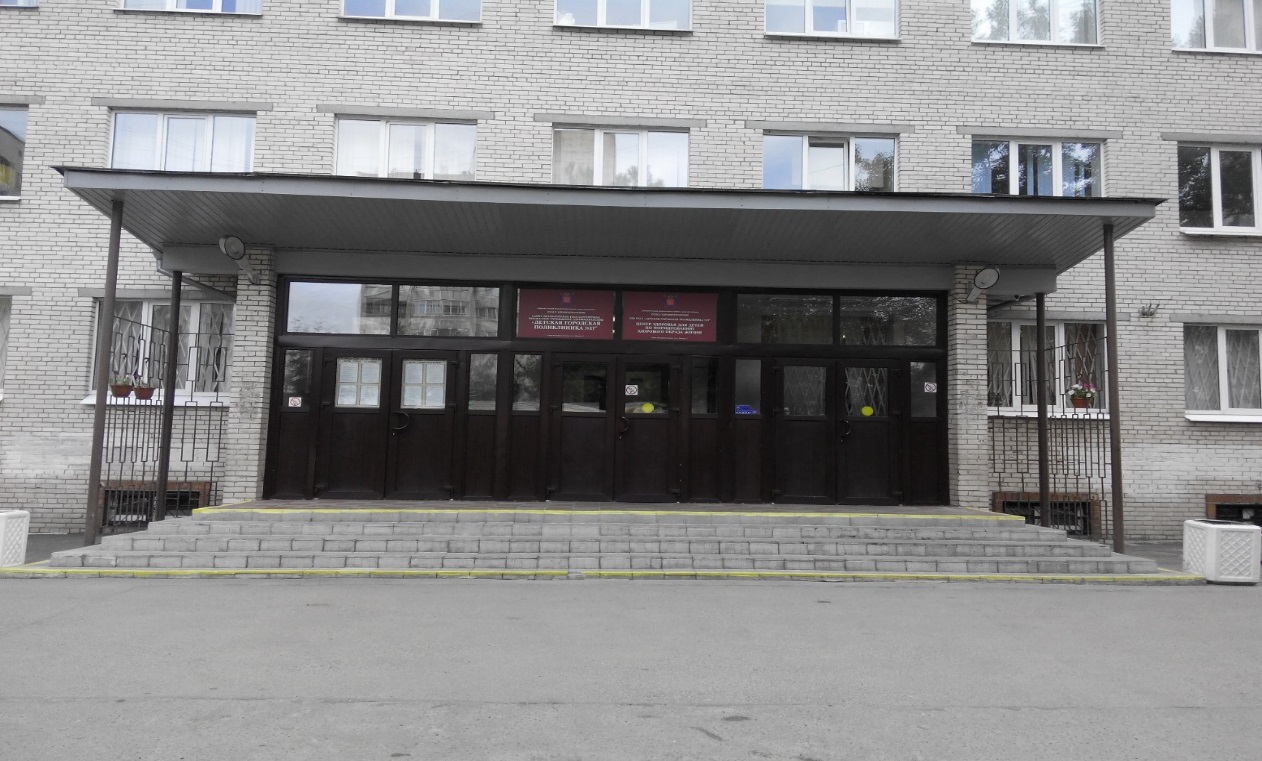 Руководство поликлиники
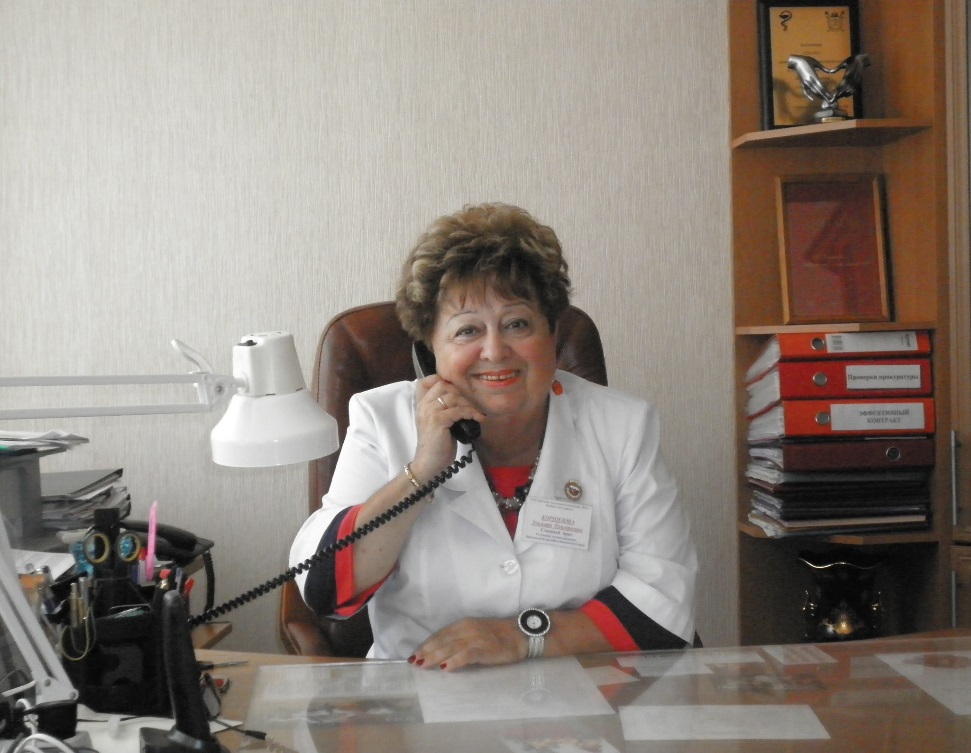 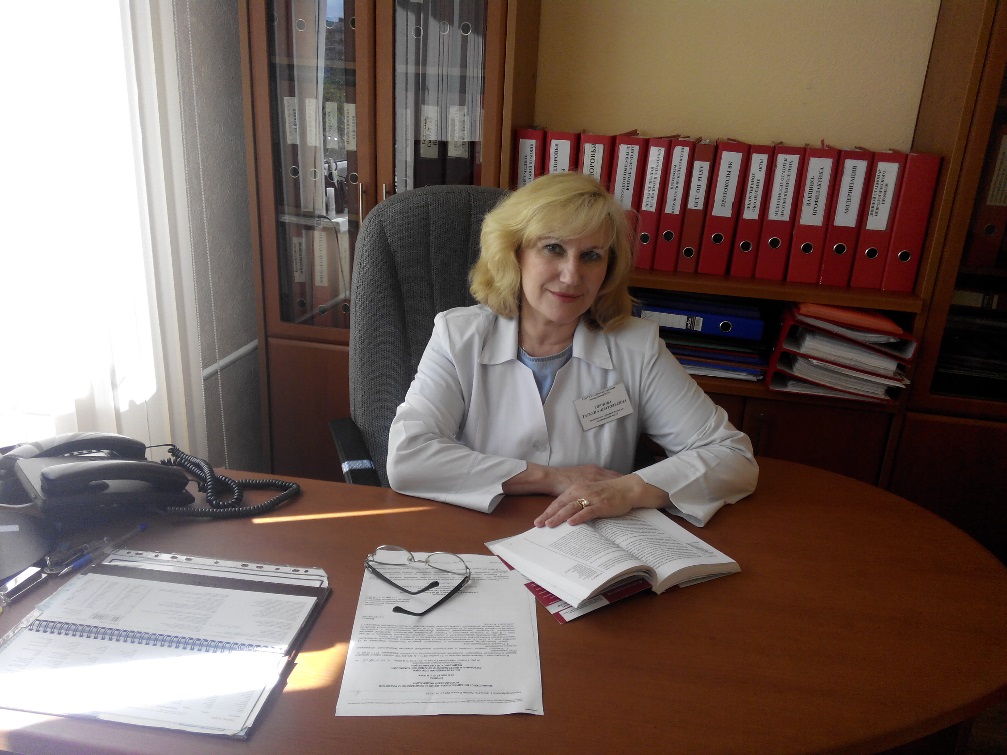 Главный врач 
Корнилова Эльмира Григорьевна-врач высшей квалификационной категории, 
отличник здравоохранения
Заместитель главного врача по медицинской части 
Горнова Татьяна Анатольевна-врач высшей квалификационной категории
Санкт-Петербургское государственное бюджетное учреждение «Детская городская поликлиника № 17»
Учреждение своей деятельностью обеспечивает первичную медико-санитарная помощь детям от 0 до 18 лет, численность населения на 01.01.2019г. составляет 14 500 человек
Развернуто 17 педиатрических участков. Организованно медицинское обслуживание в 24 образовательных учреждений и автодорожного колледжа. 
Общая численность детского населения, получающего специализированную медицинскую помощь составляет около 20 000 человек за счет населения микрорайона “Северная долина”
Детская городская поликлиника №17 Выборгского района  Санкт-Петербурга является государственным бюджетным учреждением и предназначена для оказания первичной и специализированной медико-санитарной  помощи детскому населению
В учреждении имеются все необходимые условия для оказания медицинской помощи в соответствии с Территориальной программой ОМС по гарантированному объему оказания бесплатной медицинской помощи в рамках базовой  программы  ОМС.
	Обновлена материально-техническая база, закуплено новое современное оборудование, смонтирована локальная сеть, осуществлена компьютеризация рабочих мест кабинетов. С 2018 года внедрена система распределения потока пациентов, увеличился электронный документооборот, работа в электронной карте петербуржца.
Организована работа кабинета неотложной помощи. Оборудована комната для кормления , зона ожидания и игровая зона для детей.
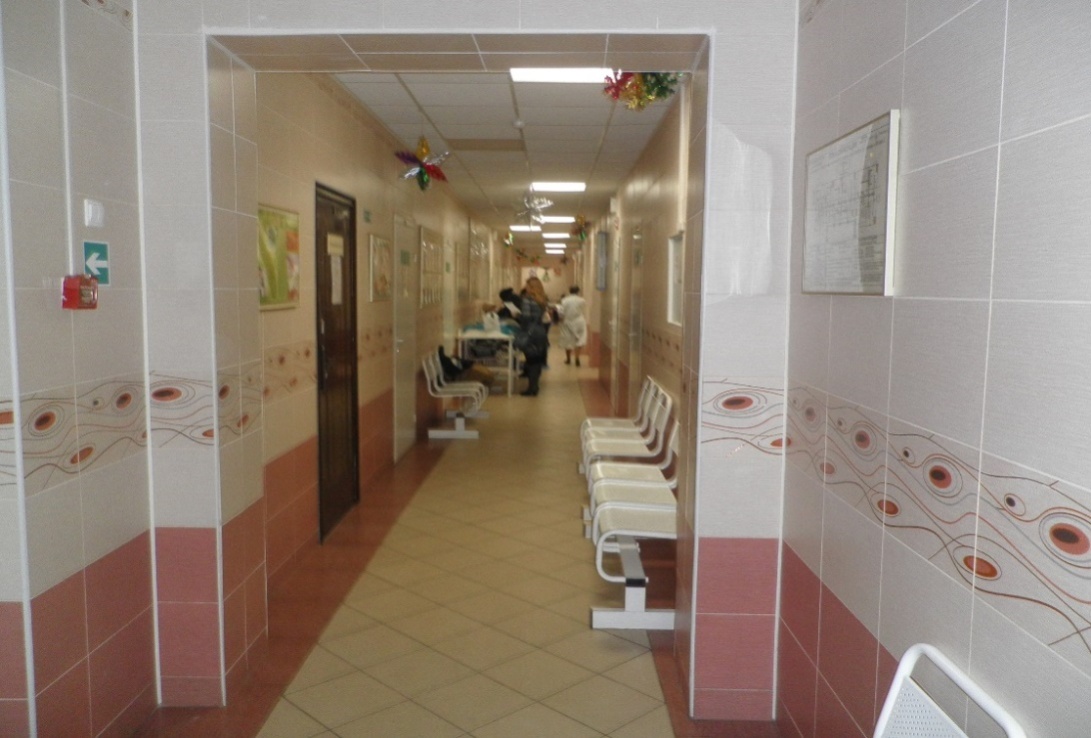 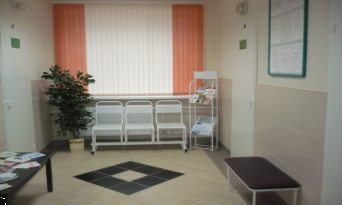 Структура поликлиники
Информационно-аналитическое отделение
Профилактическое отделение – отделение медико-социальной помощи, 
       Центр здоровья детей по формированию здорового образа жизни, включая     сокращённое потребления алкоголя и табака, прививочный кабинет,  кабинет здорового ребенка
Консультативно-диагностическое отделение - кабинеты  врачей-педиатров участковых, кабинеты врачей-специалистов, клинико-диагностическая лаборатория, рентгеновское отделение, кабинеты ультразвуковой диагностики, физиотерапевтическое отделение , кабинет лечебной физкультуры, массажа, процедурная, кабинет неотложной помощи
Отделение организации медицинской помощи несовершеннолетним в образовательных  организациях
Районное диагностическое гастроэнтерологическое отделение
Дневной неврологический стационар
Структура поликлиники
Информационно-аналитическое отделение
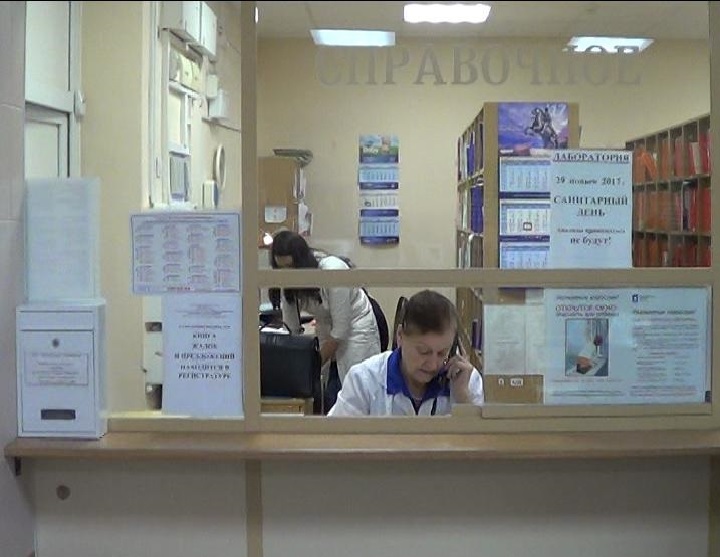 Профилактическое отделение
Центр здоровья для детей по формированию здорового образа жизни, включая сокращение потребления алкоголя и табака
Обследование сердечно-сосудистой системы
Проверка функции внешнего дыхания
Профилактическое отделение
Центр здоровья для детей по формированию здорового образа жизни, включая сокращение потребления алкоголя и табака
Определение регуляторных возможностей организма
Биоимпендансметрия-определение состава тела
Профилактическое отделение
Отделение медико-социальной помощи 
Отделение организации медицинской помощи несовершеннолетним в образовательных учреждениях
Прививочный кабинет
Кабинет здорового ребенка
Консультативно-диагностическое отделение
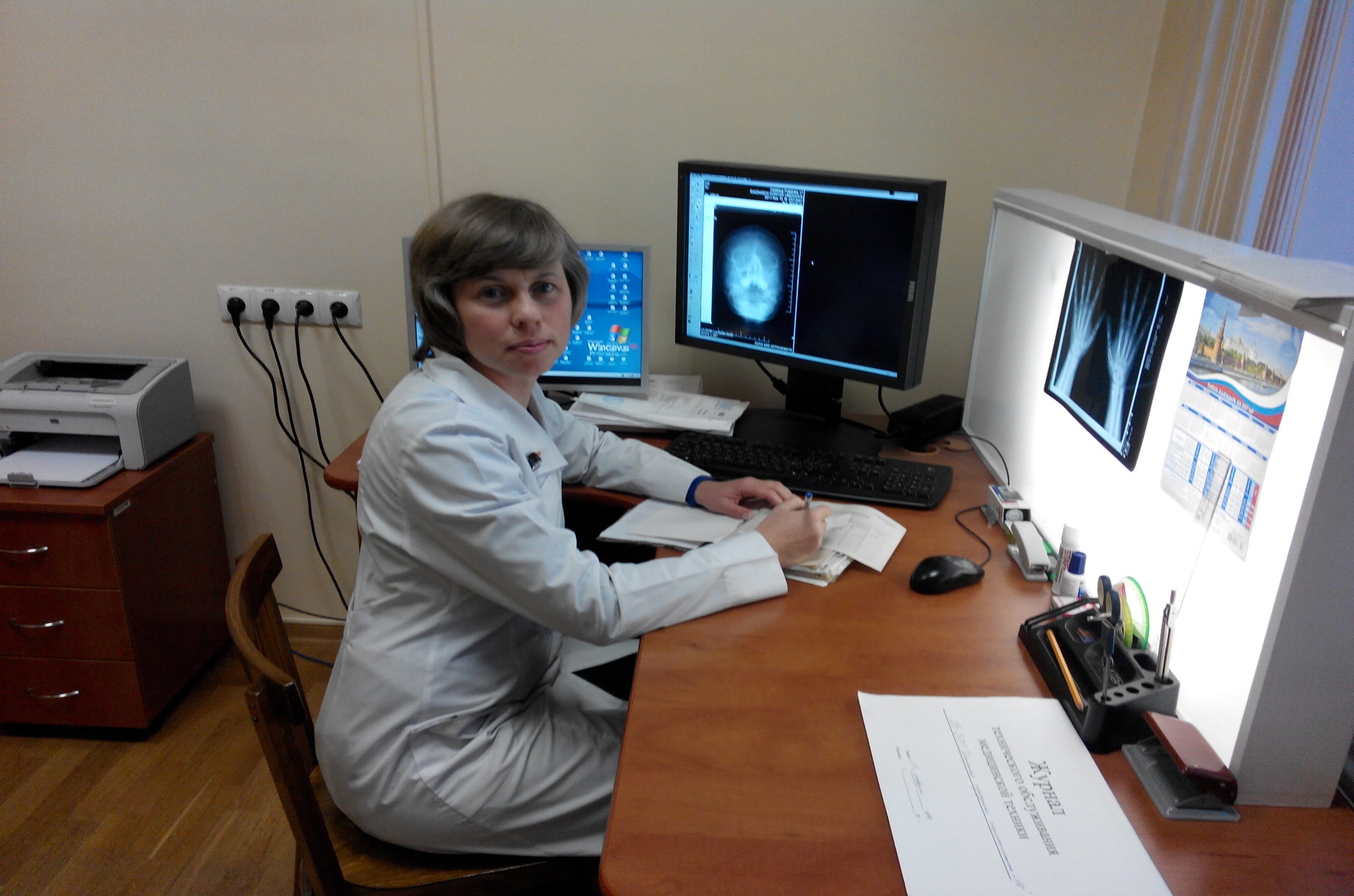 Педиатрический кабинет
Кабинет врача-офтальмолога
Рентгеновское отделение
Кабинет ультразвуковой диагностики
Физиотерапевтическое отделение
Центр здоровья для детей по формированию здорового образа жизни, включая сокращение потребления алкоголя и табака
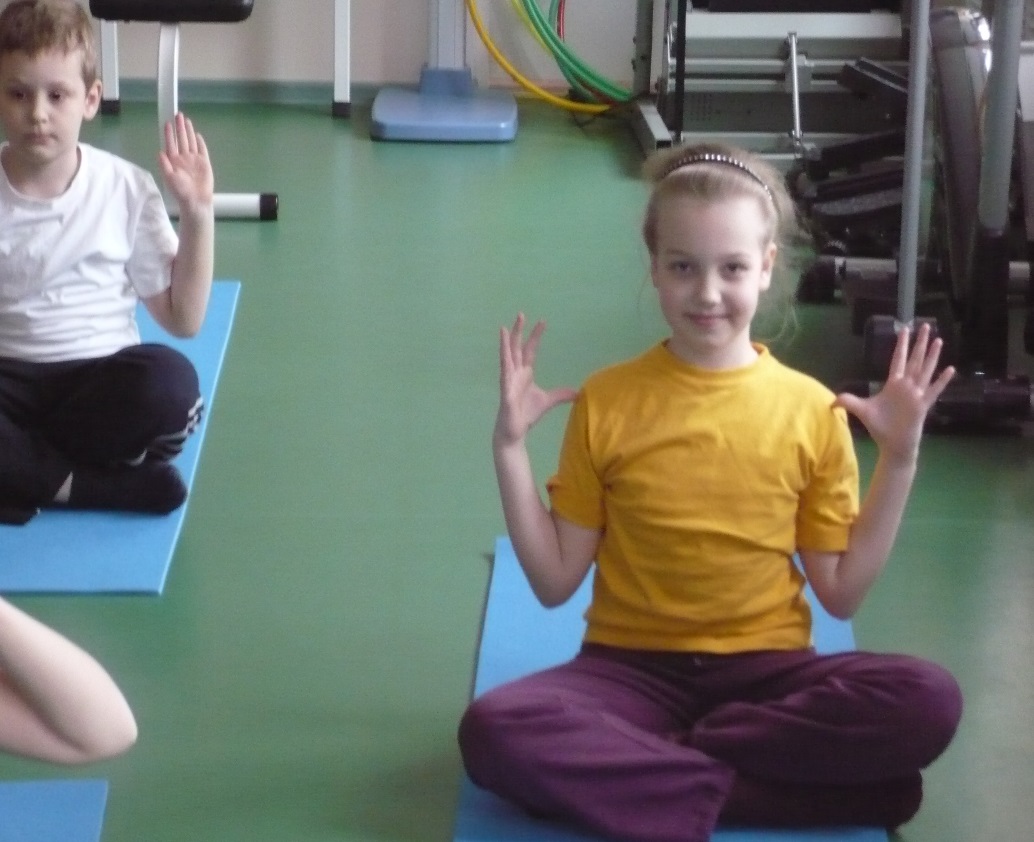 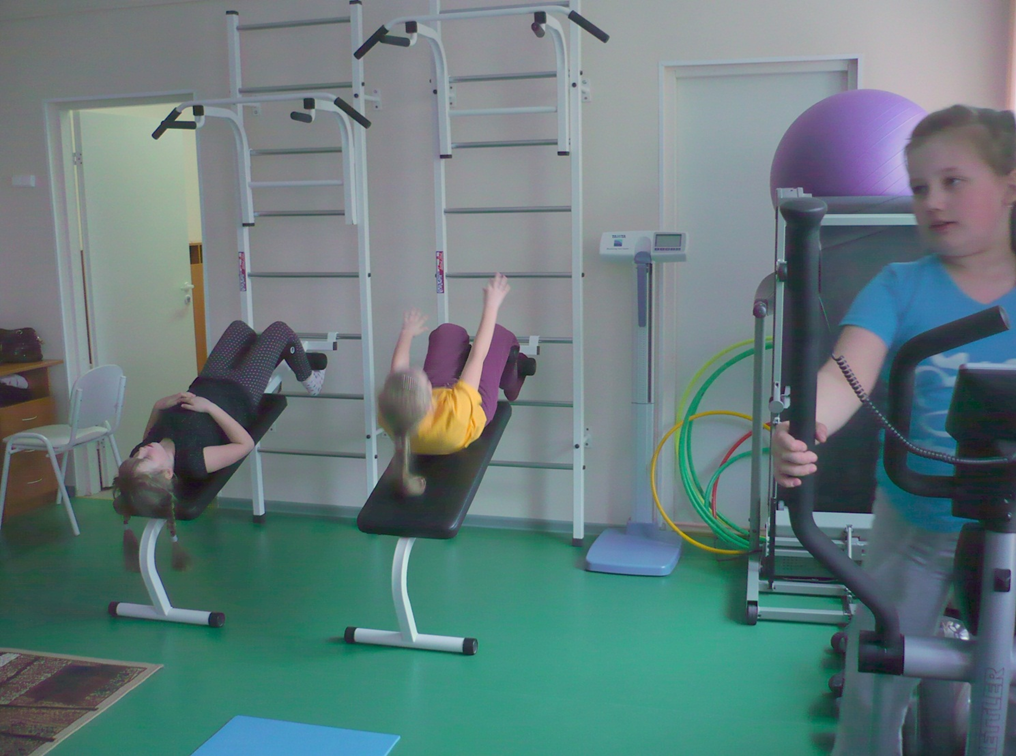 Клинико-диагностическая лаборатория
Дневной стационар неврологического профиля
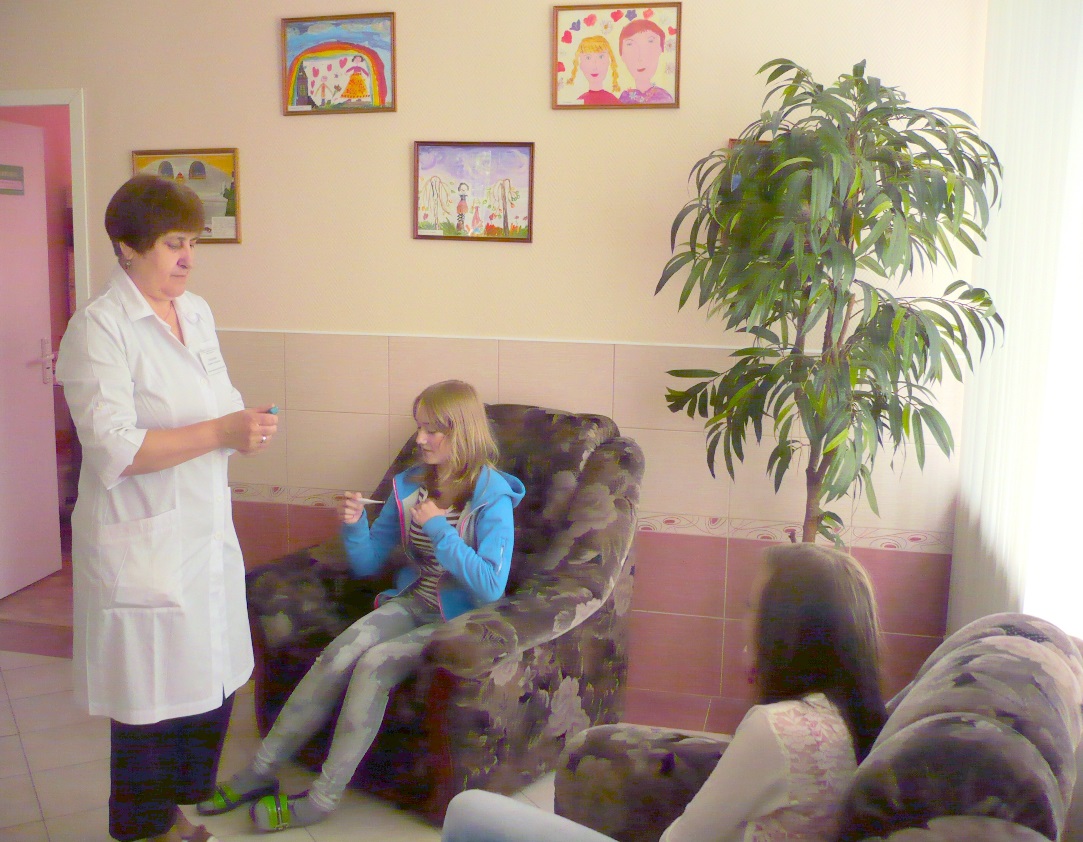 Районное диагностическое гастроэнтерологическое отделение
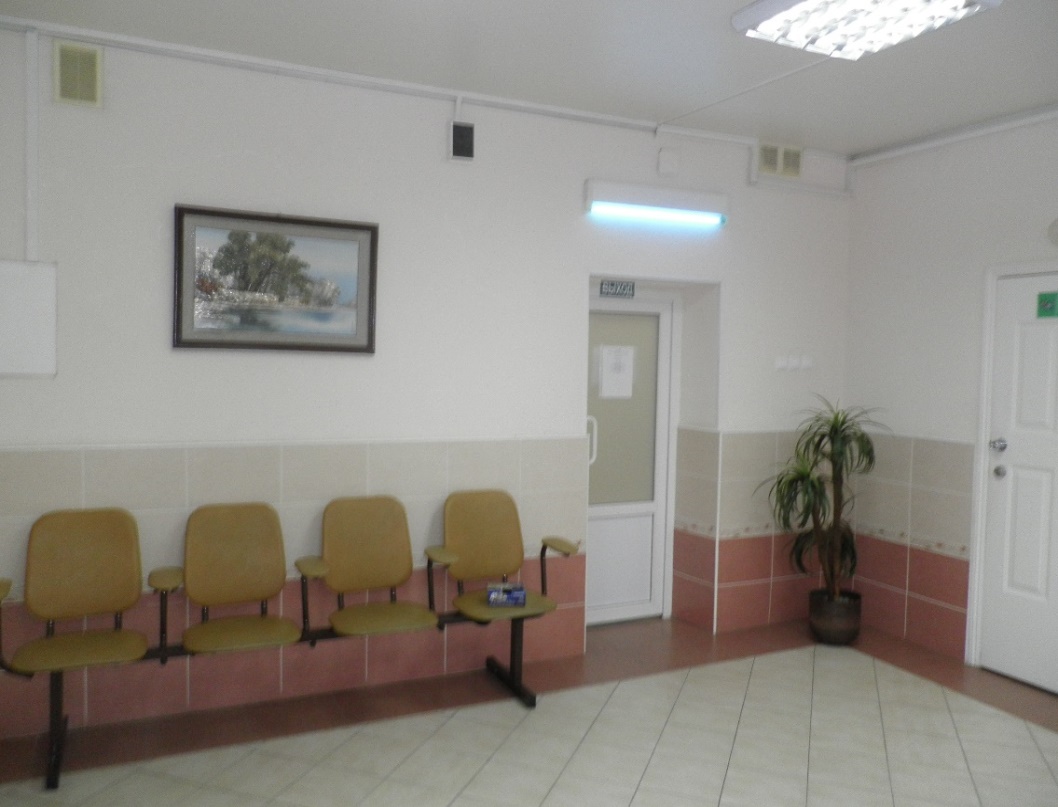 СПб ГБУЗ «Детская городская поликлиника №17»
СПАСИБО ЗА ВНИМАНИЕ